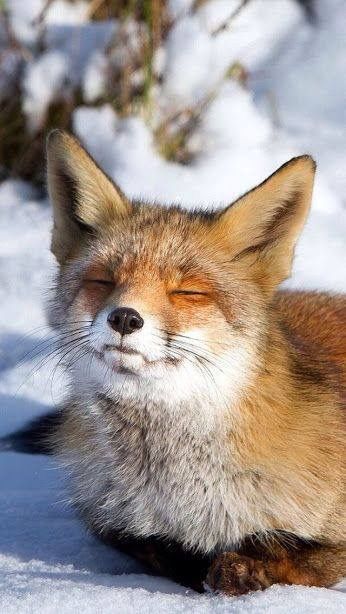 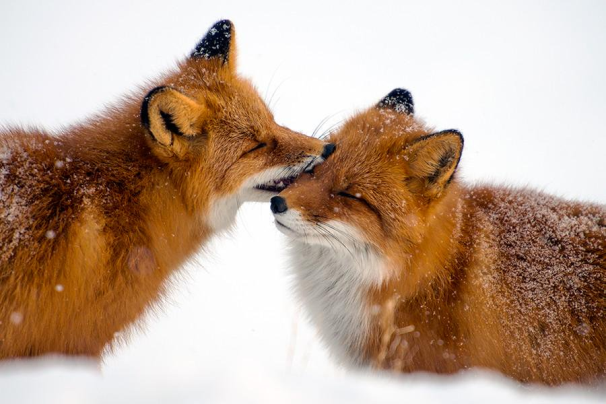 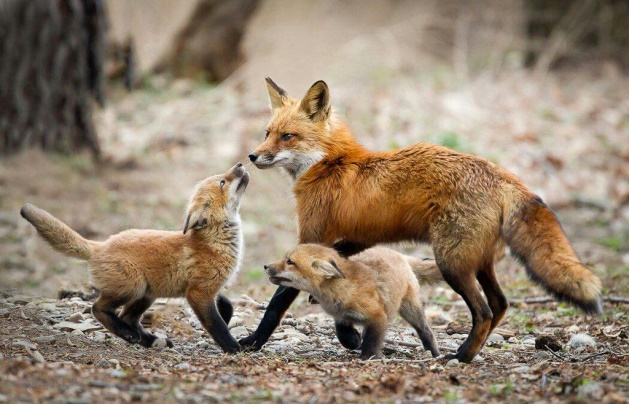 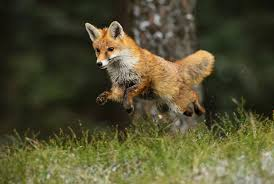 Liška Obecná
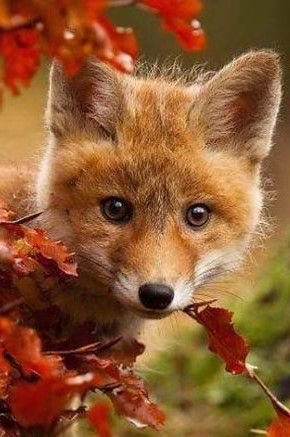 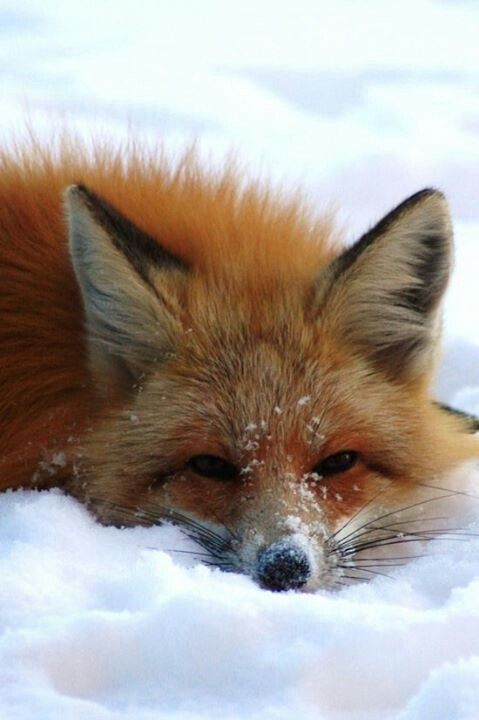 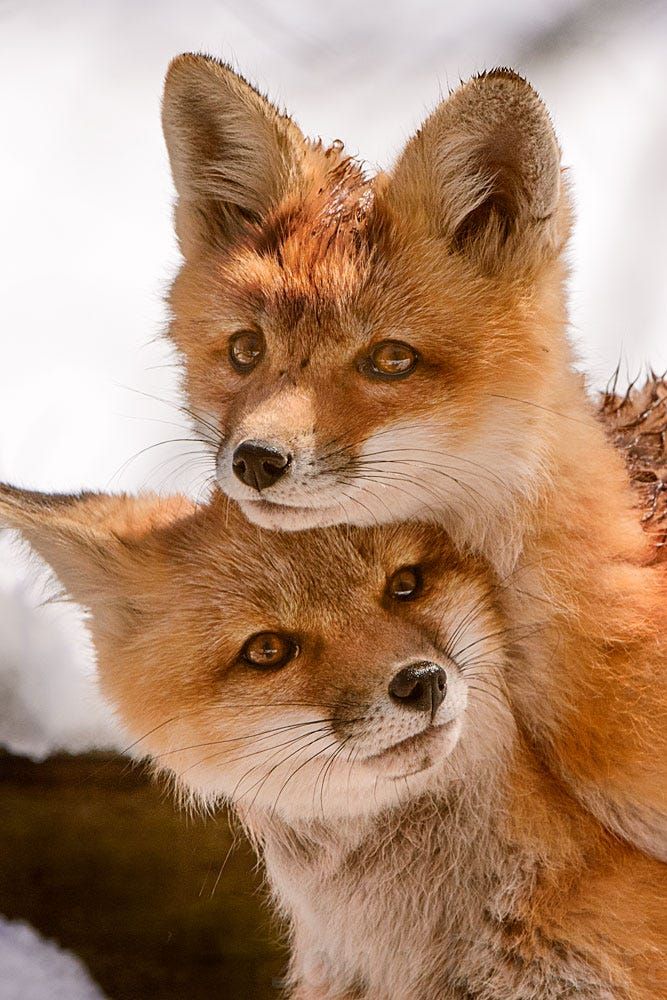 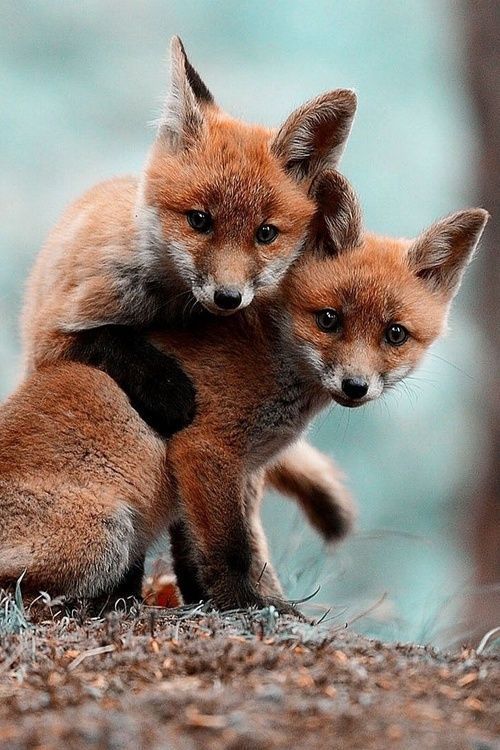 Autor: Marcela Maturová
Vzhled
Liška je relativně štíhlá psovitá šelma s poměrně dlouhýma špičatýma ušima a dlouhým huňatým ocasem.Její barva je jemně zrzavá.
Tělo je 100 až 140 cm dlouhé včetně oháňky a v kohoutku 30 až 40 cm vysoké. Oháňka měří 35 až 45 cm. 

Tělesná váha značně kolísá, udává se rozpětí 4 až 10 kg, výjimečně může přesáhnout i 12 kg
Vzhled
dolní část obličeje , břicho a konec ocasu žlutobílé,
 nohy a uši na konci černé.
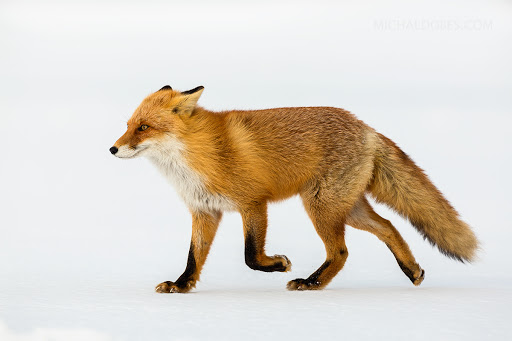 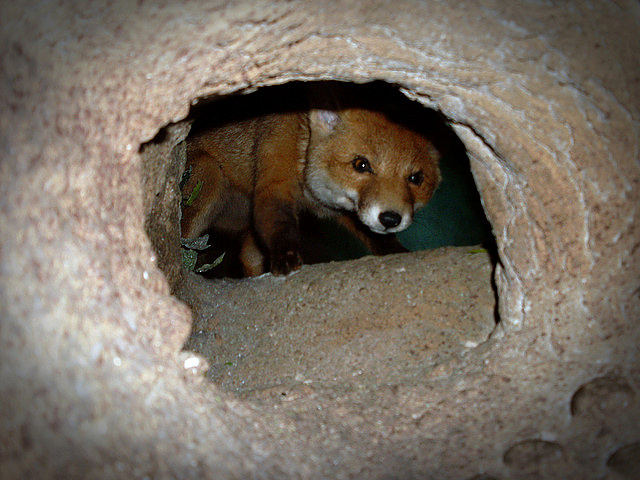 Liščí nory
Liščí nora je v zemi vyhrabané obydlí,
 které primárně slouží jako úkryt 
 a prostor pro vyvádění mláďat.
 Mimo období rozmnožování 
 dává většina lišek přednost životu venku
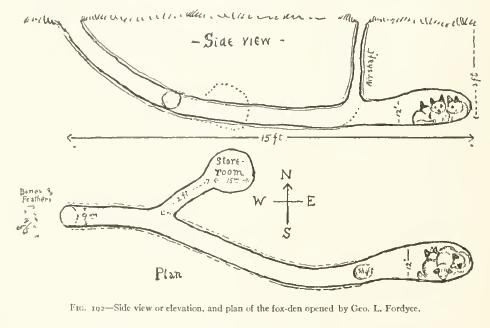 https://cs.wikipedia.org/wiki/Li%C5%A1ka_obecn%C3%A1_(%C5%A1elma)#Popis